Fremmedsprog og it
Bente Meyer, Aalborg Universitet, København, bm@learning.aau.dk
Mads Bo-Kristensen, Vejle Kommune madbo@vejle.dk
Tre pointer
It er med til at øge børns fremmedsprogskompetencer

Det it-baserede læringsmiljø er globalt – engelsk er hovedsproget

Børn lærer sproget hurtigere hvis de tidligt har adgang til at producere og interagere meningsfuldt på sproget
Emma og Emil…
Personlige og intuitive teknologier
Også i daginstitutionen…
Børns brug af internet i DK
98 % har adgang til internet hjemme

74 % internetadgang på eget værelse

81 % bruger internet hver dag

Børn er i gennemsnit 7 år ved internetdebut
Børns internetvaner og fremmedsprog
Børn og unge møder engelsk og andre sprog på nettet…

F.eks når de: 

Spiller
Søger information
Kommunikerer med andre
Det vil sige:

Børnene er ikke sproglige begyndere, når de starter i skole

De er vant til at agere og kommunikere globalt

De bruger sproget som et middel – ikke som et mål i sig selv
Hvad betyder det for sprogundervisning i en globaliseret verden?
International tendens ift engelskundervisning siden 1990erne:
Fra fremmedsproglig kompetence til tosproglig kompetence

Fra fremmedsproglig kompetence til grundkompetence 

Engelsk som ‘begyndersprog’ i indskoling og daginstitutioner

(Graddol 2006)
Strategiske satsninger på engelsk og it kompetencer globalt:
Engelsk og it er grundkompetencer i videnssamfundet

 
Engelsk og it er med til at skabe kompetente samfundsborgere og konkurrencedygtige nationer
Argumenter for engelsk fra første klasse?
Sprogligt kompetenceløft i globaliseret verden

Udnytte børnenes nysgerrighed omkring og erfaringer med sprog

Imødekomme forældres forventninger til hvad skolen skal kunne tilbyde børn i en globaliseret uddannelseskultur
Gode betingelser for tidlig sproglæring
Alderssvarende didaktik (lærerkompetencer)
Motivation
Kontinuitet
Feedback
It og visuelle/sansebaserede  måder at lære på

(f.eks Edelenbos et al 2006)
Hvad kan it tilbyde i begynderundervisningen ?
Interaktion

Multimodalitet

Sprogligt ‘input’

Hurtigt feedback

(f.eks Nutta et al. 2002)
Hvad arbejdes  der f.eks med i begynderundervisningen?
Konkrete og dagligdags emneområder

Sprog og handling

Musisk-kreative aktiviteter (sange, rim, spil)

ordforråd

Selvtillid og kommunikationsfærdighed
Nye udfordringer for lærerne
Alderssvarende didaktik

Integration af it

Differentiering og inklusion

Nye læremidler
Nye muligheder i sprogundervisningen
Integrerede og intuitive teknologier
Web 2.0 og elevproduktioner
Nye læremidler
Hvad har vi fokus på i dag (‘Prøv selv’):
Eleven som producent (web 2.0)

Legende og kreative tilgange til sproget

Forskellige læremidler
En rejse i digitale universer
Fokus på engelsk

Skoletube og Google Apps

Før – under - efter
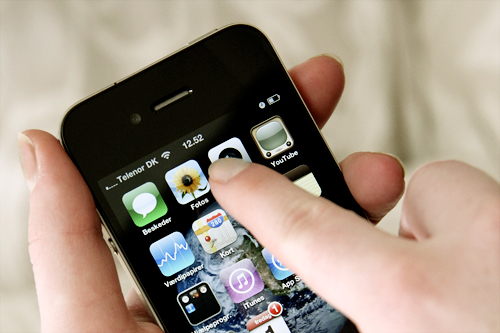 Web 2.0 – Produktion og deling
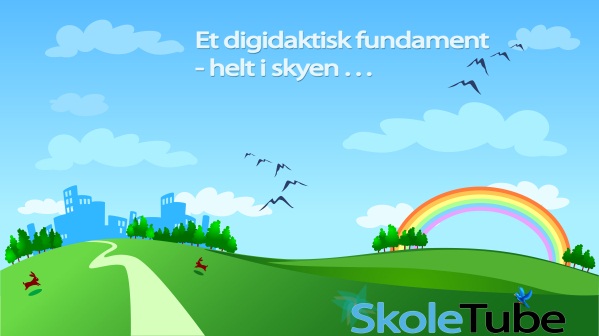 Web 2.0 for børn
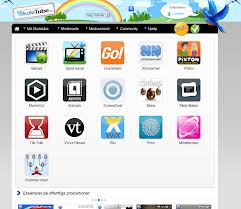 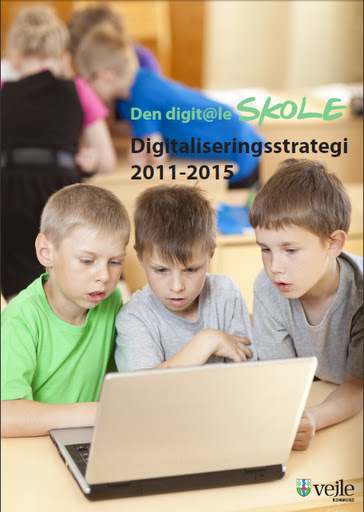 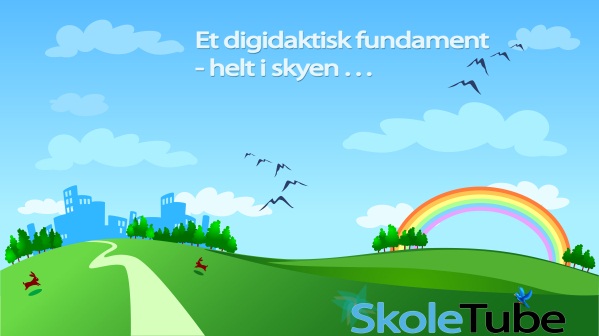 Lav jeres egen filmkanal
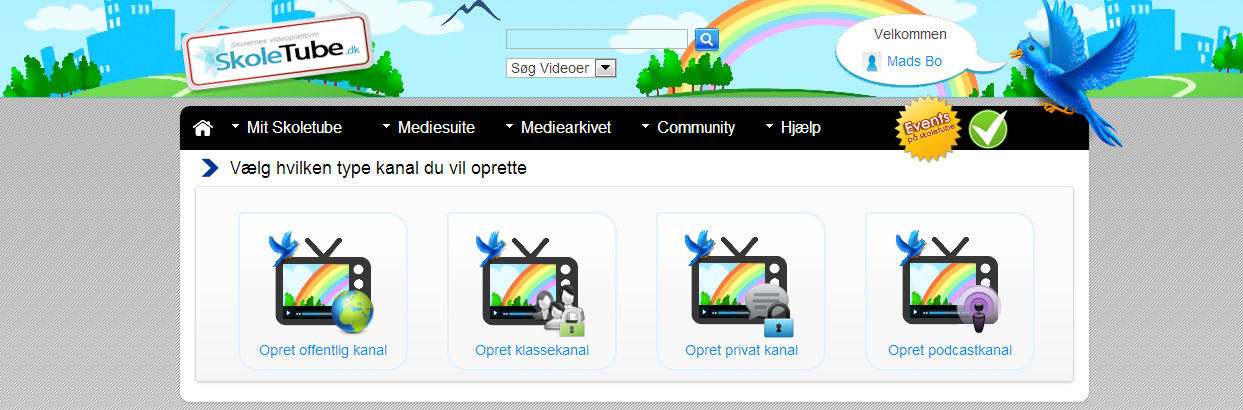 Google Apps for skoler
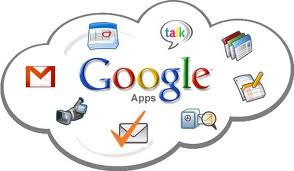 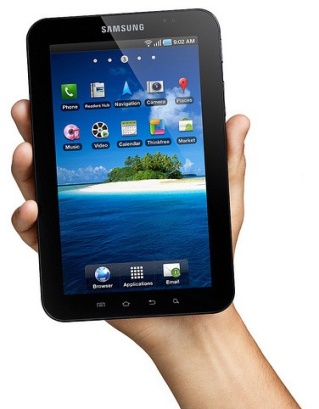 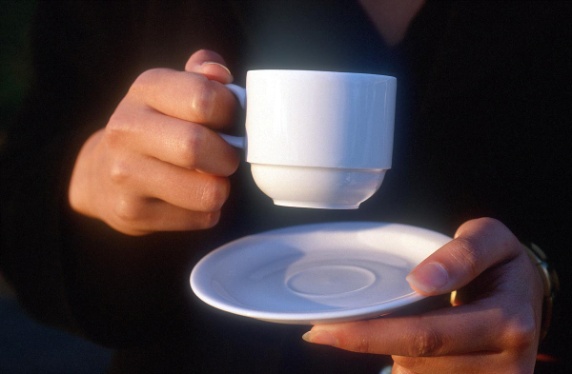 Google Apps for skoler
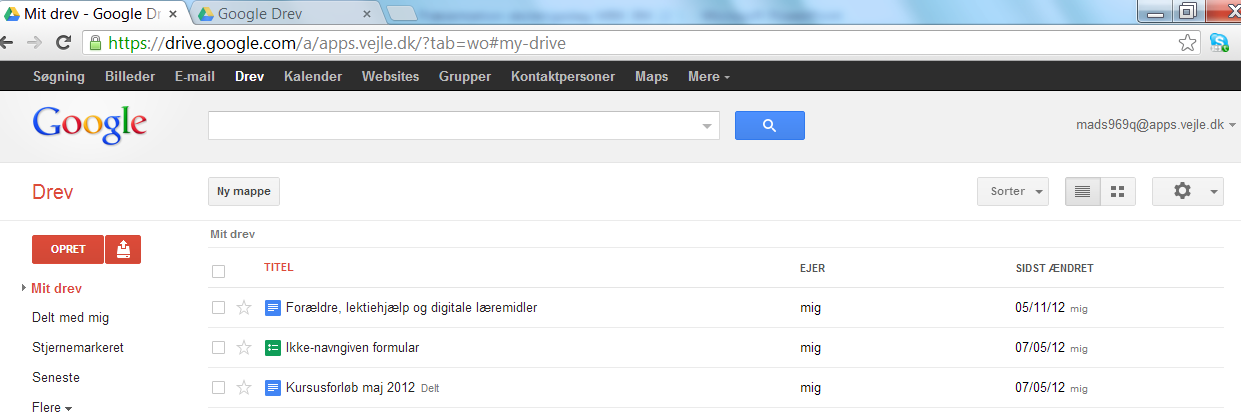 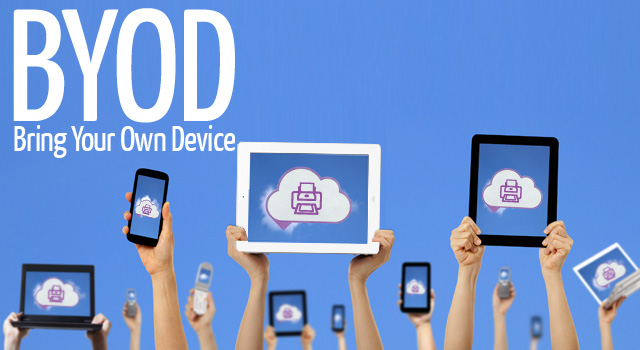 3 ord om læring i Skyen

Før – under – efter

Digital kultur i og udenfor klassen
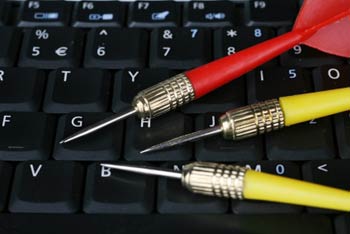 Meningsfuld digital interaktion og produktion
Prøv selv (1)
Instruktion og spørgsmål til overvejelser
www.sprogit.blogspot.com
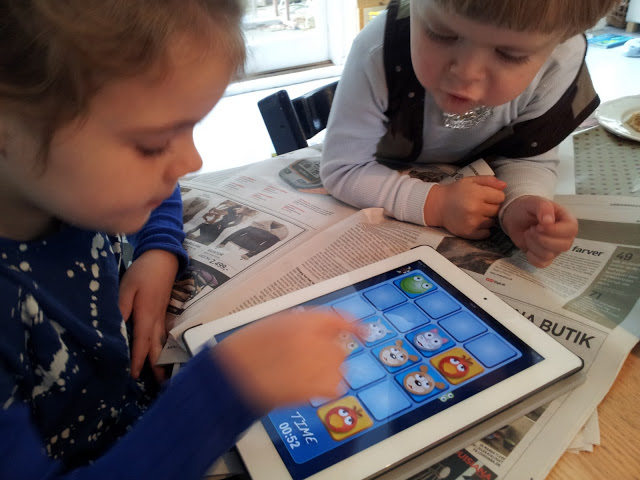 Digital interaktion og produktion
Prøv selv (2)
Instruktion og spørgsmål til overvejelser
www.sprogit.blogspot.com
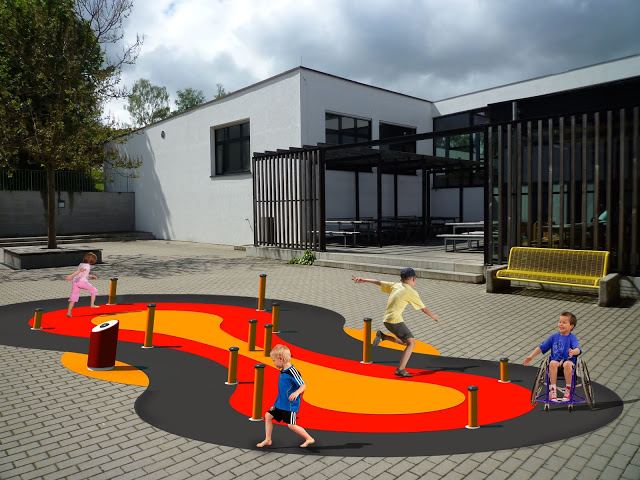 Opsamling og spørgsmål